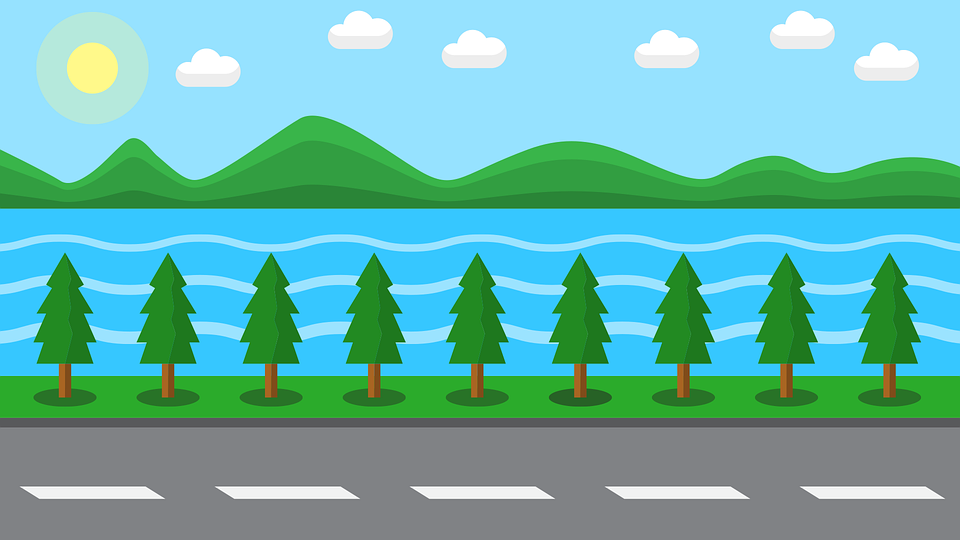 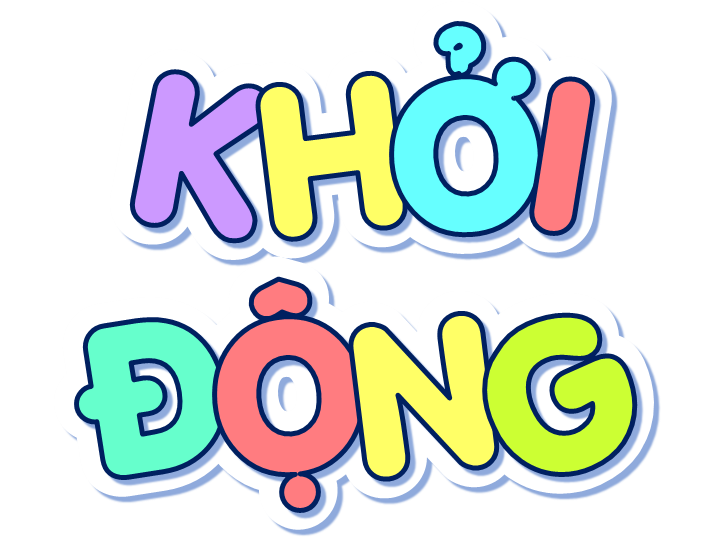 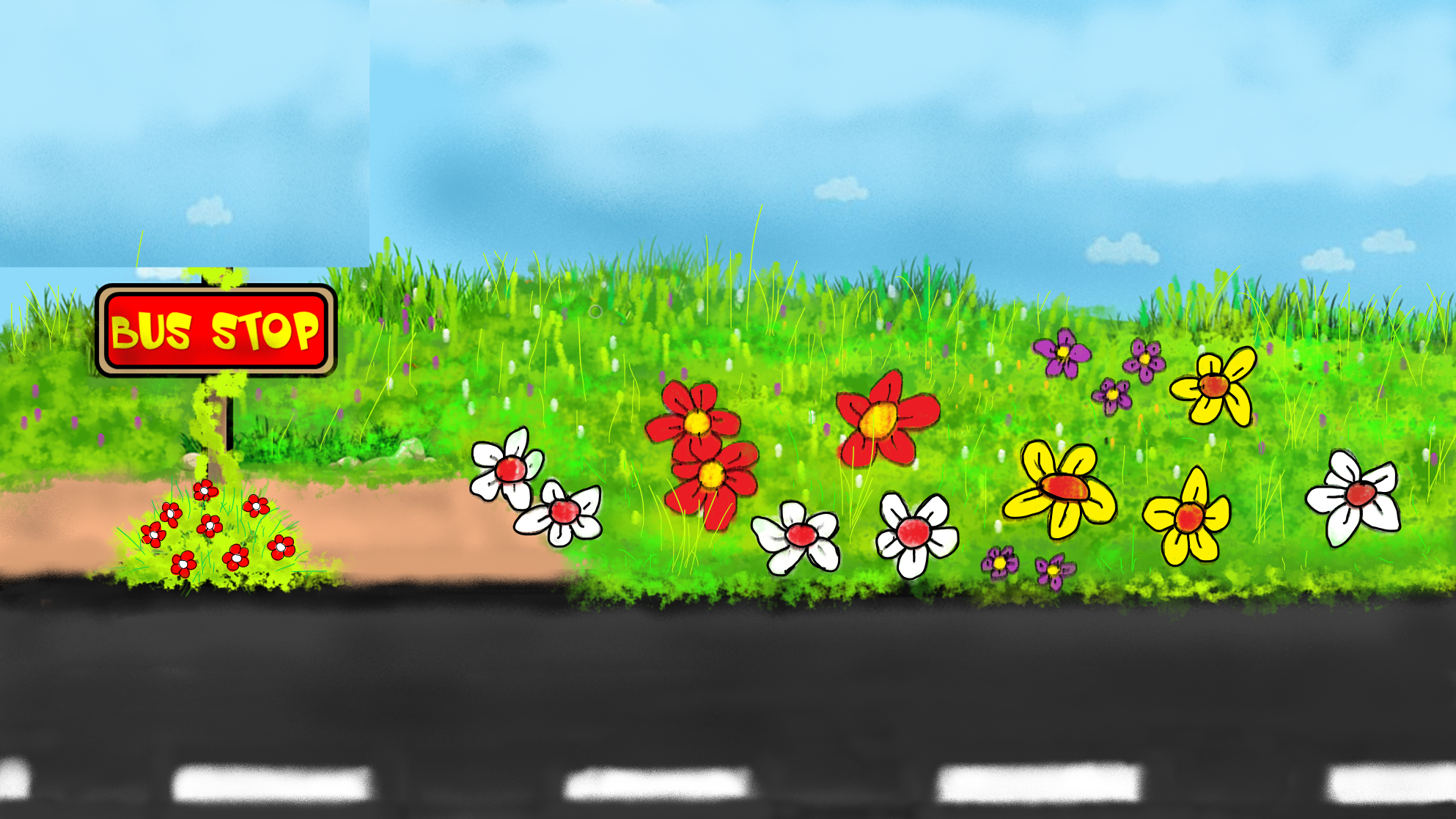 NÀO MÌNH CÙNG LÊN XE BUÝT
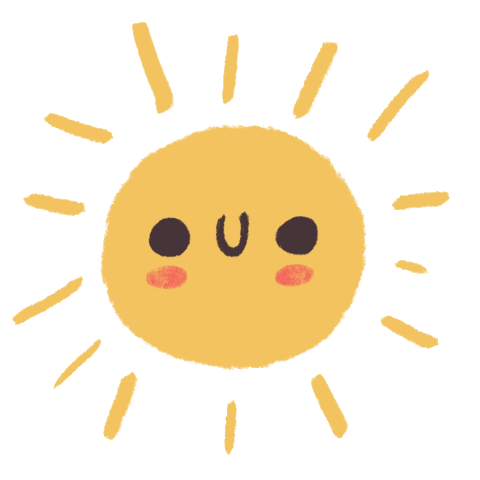 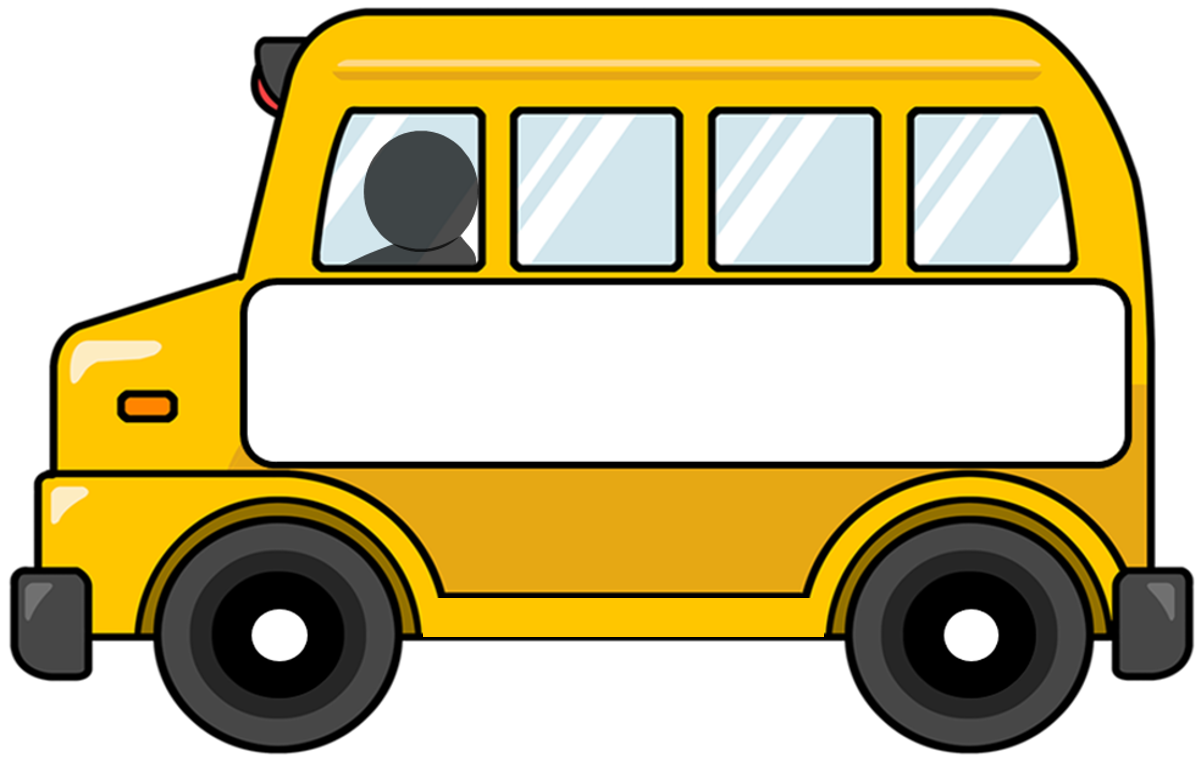 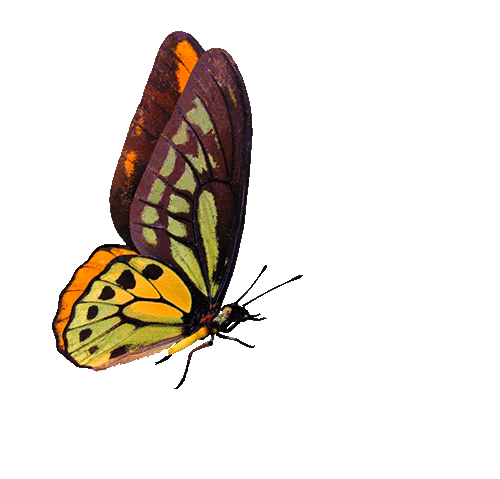 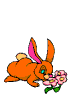 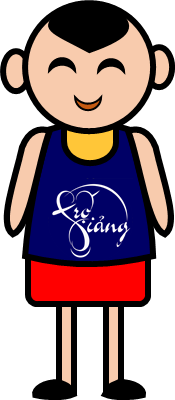 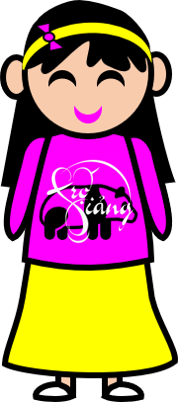 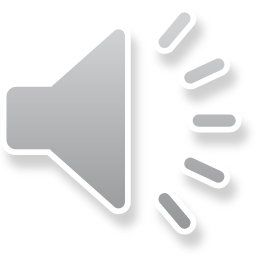 Hãy trả lời đúng các câu hỏi để được lên xe nhé!
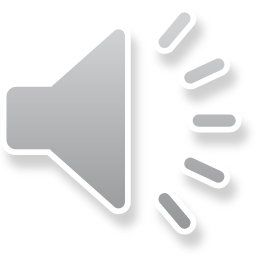 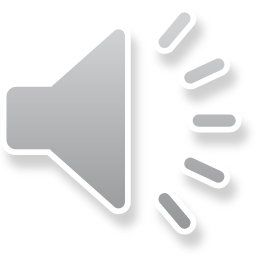 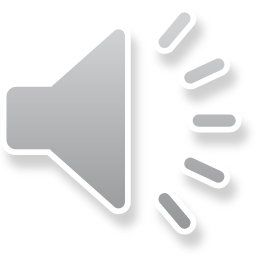 PLAY
[Speaker Notes: Thầy cô kích vào màn hình để bắt đầu trò chơi.
Kích chuột vào màn hình để ô tô di chuyển vào và hiện câu hỏi.
Kích chuột vào màn hình để hiện đáp án
Kích chuột vào mũi tên RIGHT – nếu học sinh trả lời đúng. Tự động chạy hiệu ứng đón học sinh, kết thúc silde
Kích chuột vào mũi tên WRONG – nếu học sinh trả lời sai. Tự động chạy hiệu ứng không đón học sinh, kết thúc silde]
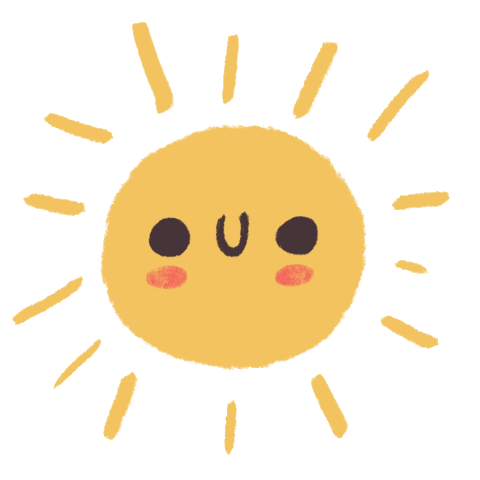 Tìm chữ số thích hợp:
42 381  > 42 38
?
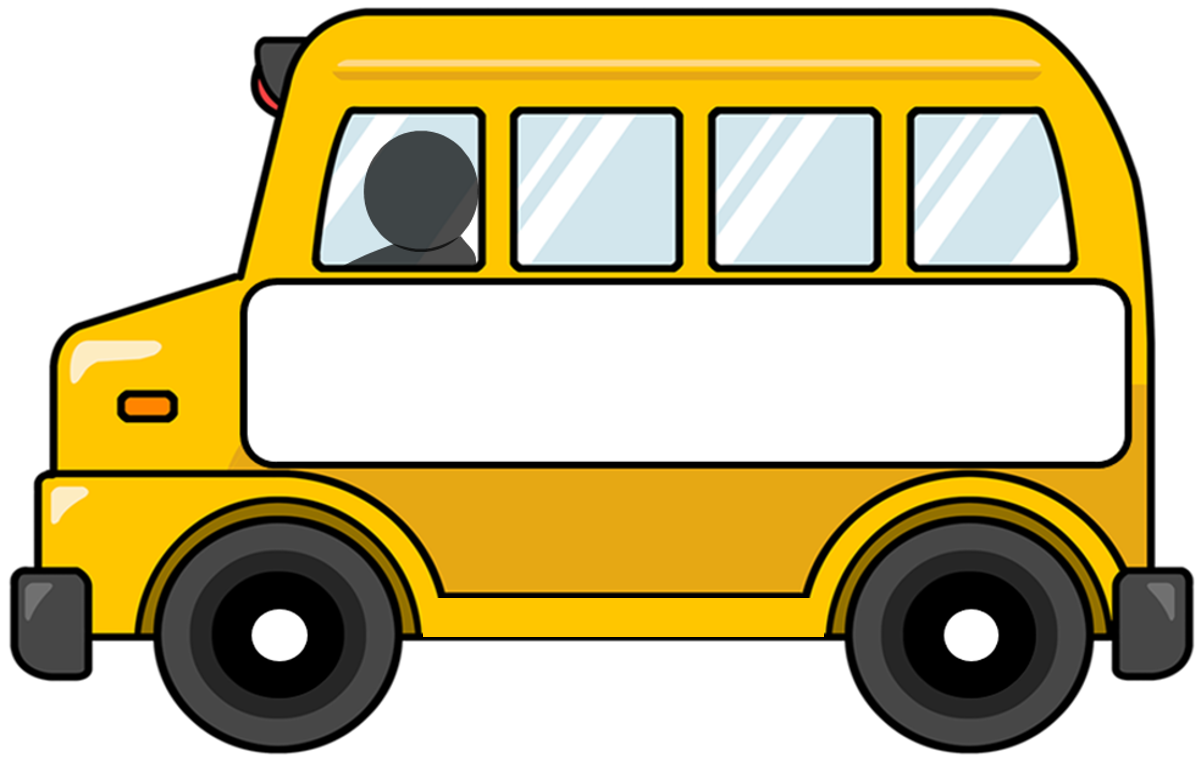 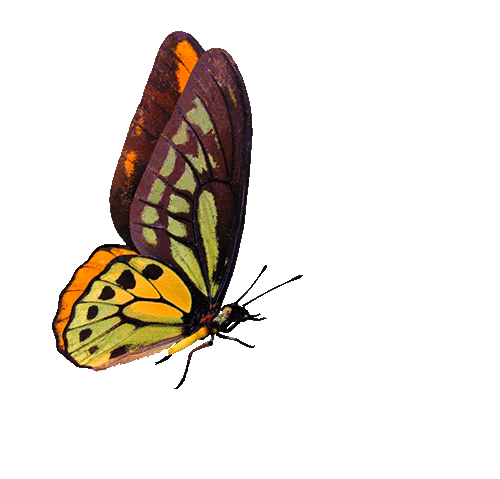 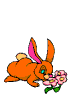 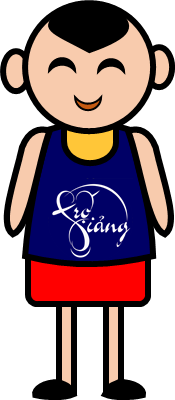 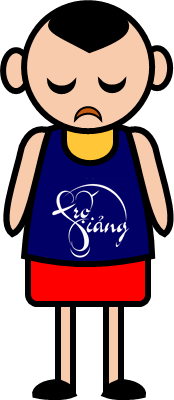 Đáp án: 0
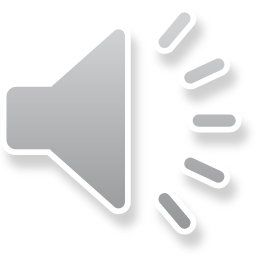 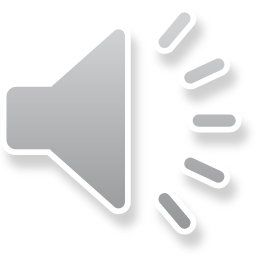 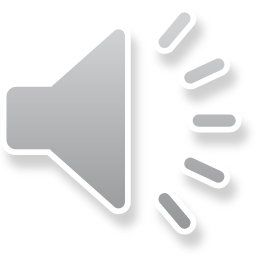 ĐÚNG
SAI
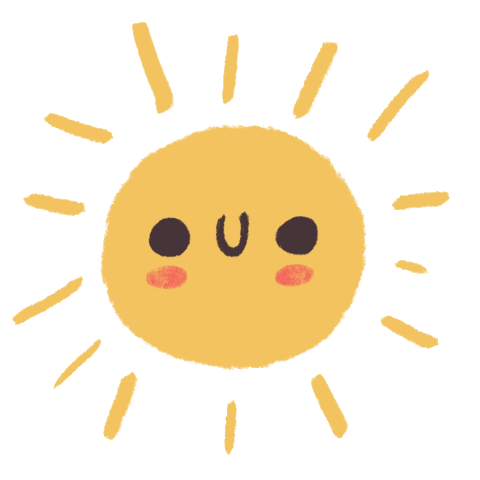 Trong số 56 746 thì chữ số 5 ở hàng nào?
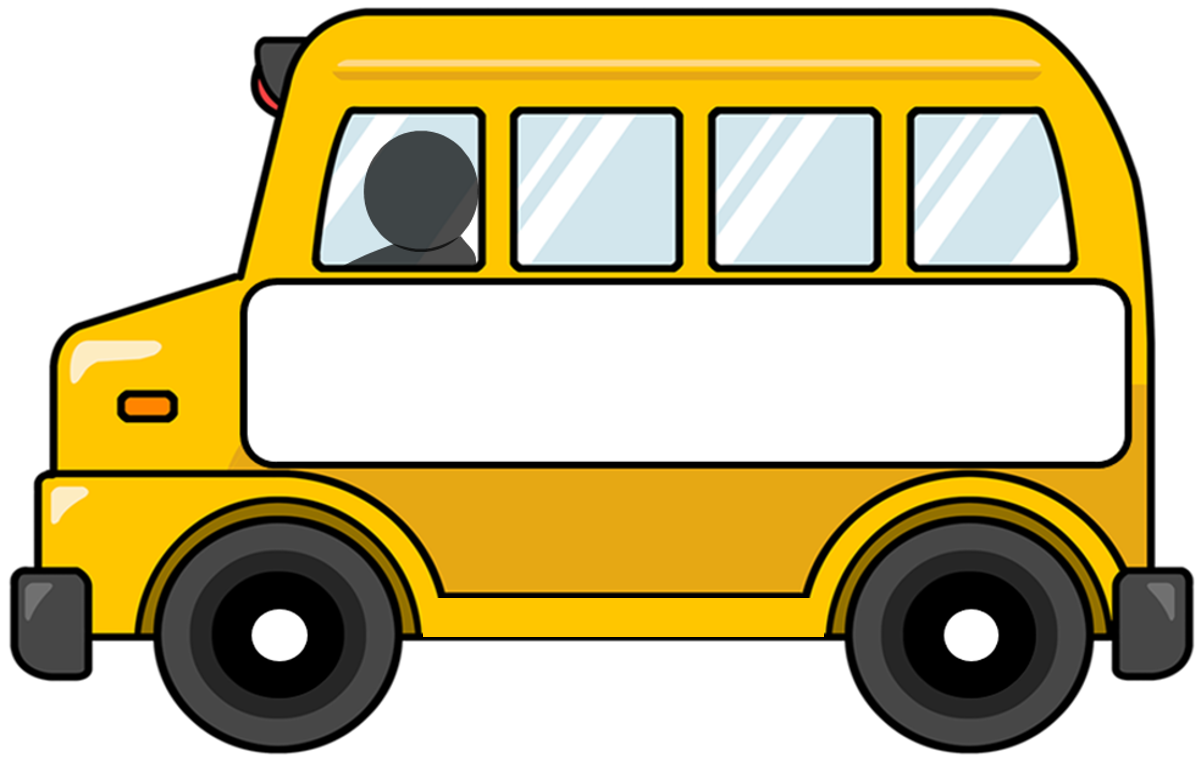 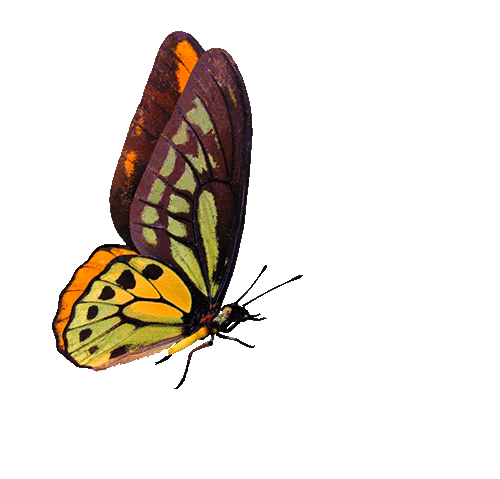 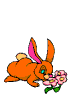 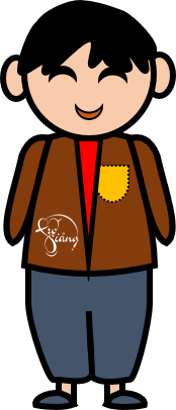 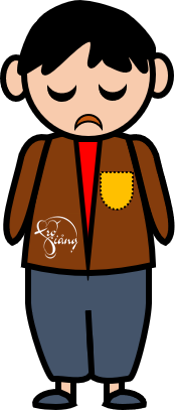 hàng chục nghìn
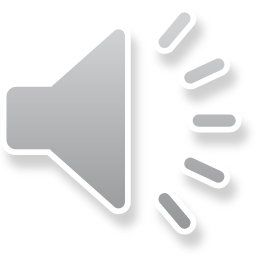 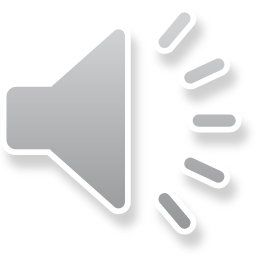 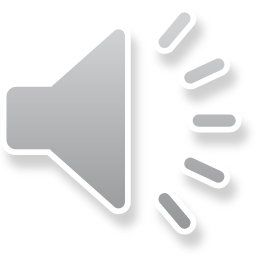 ĐÚNG
SAI
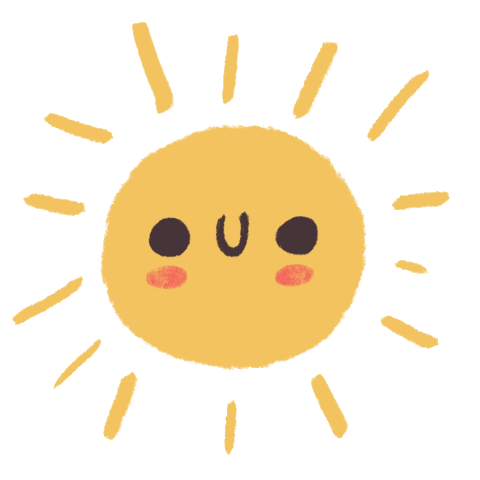 Trong số 48 923 thì chữ số 8 ở hàng nào?
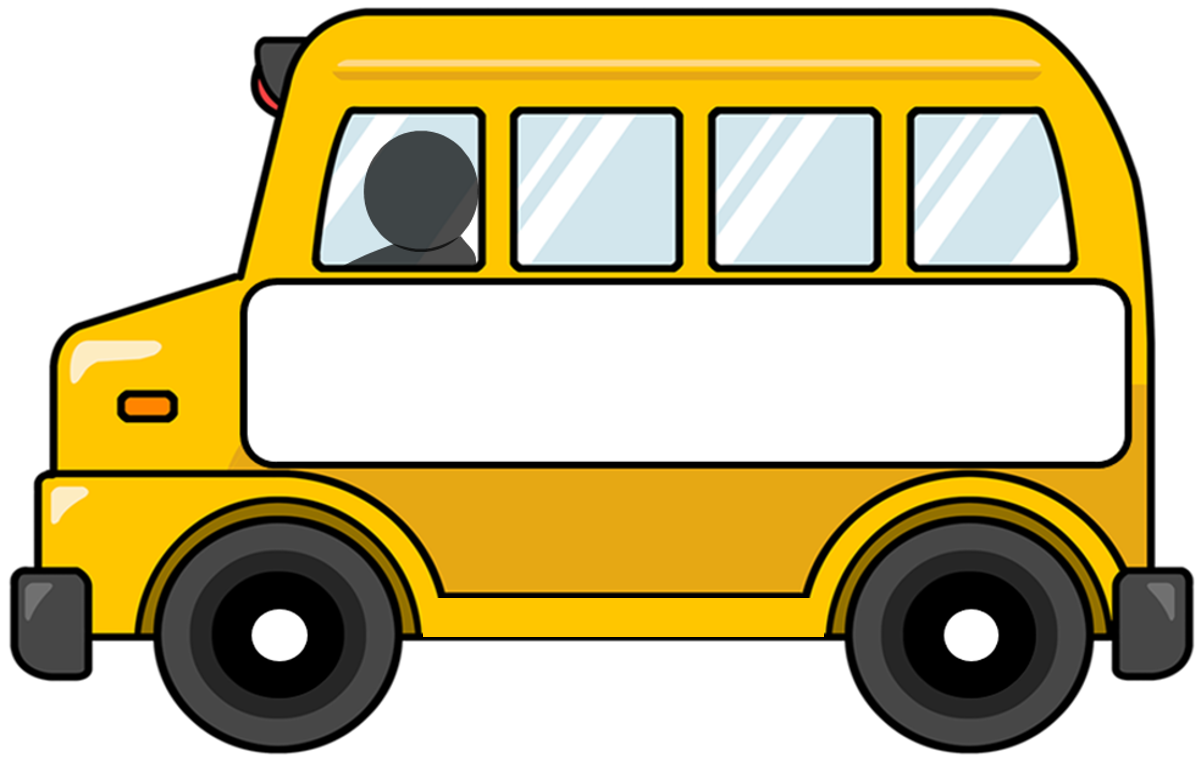 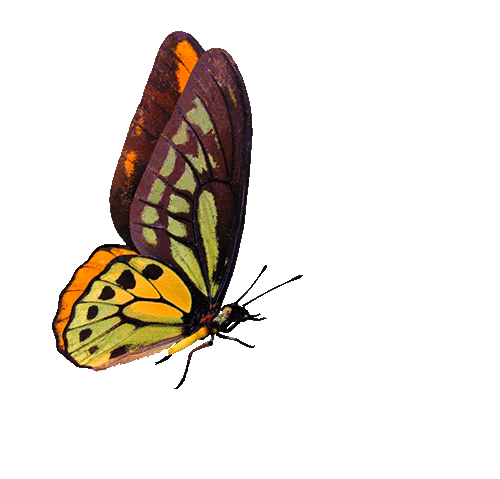 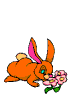 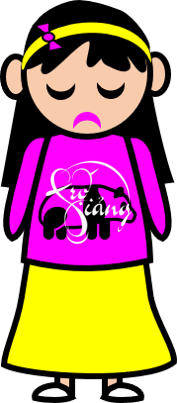 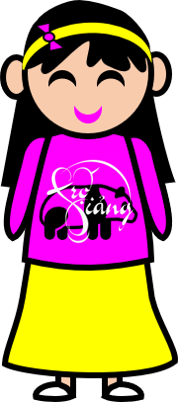 Đáp án: hàng nghìn
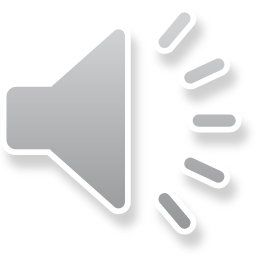 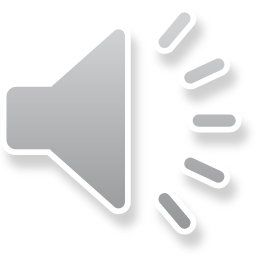 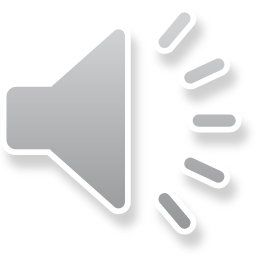 ĐÚNG
/SAI
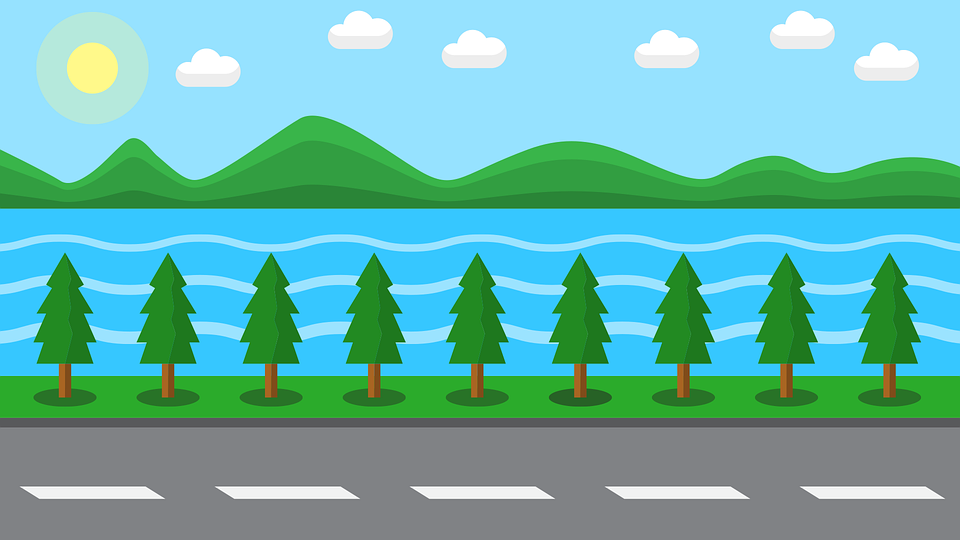 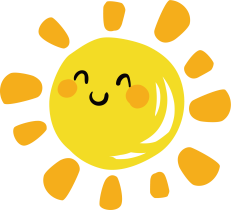 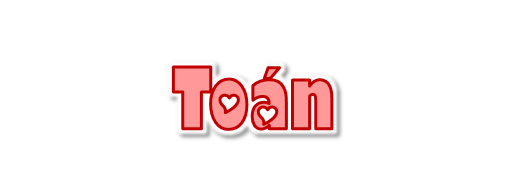 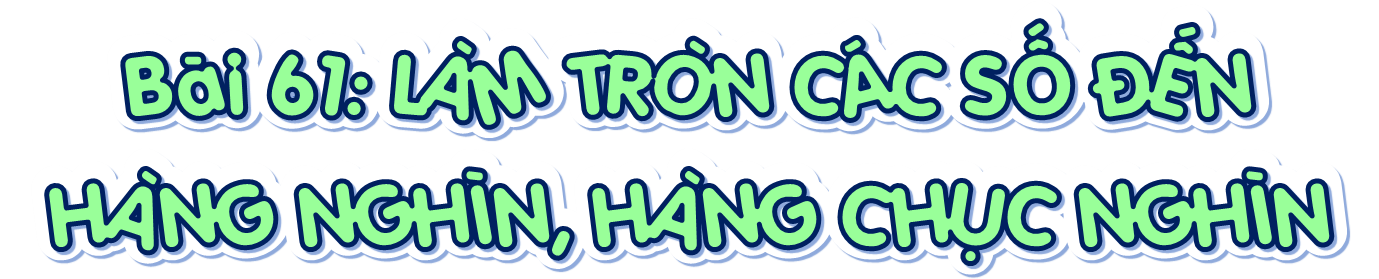 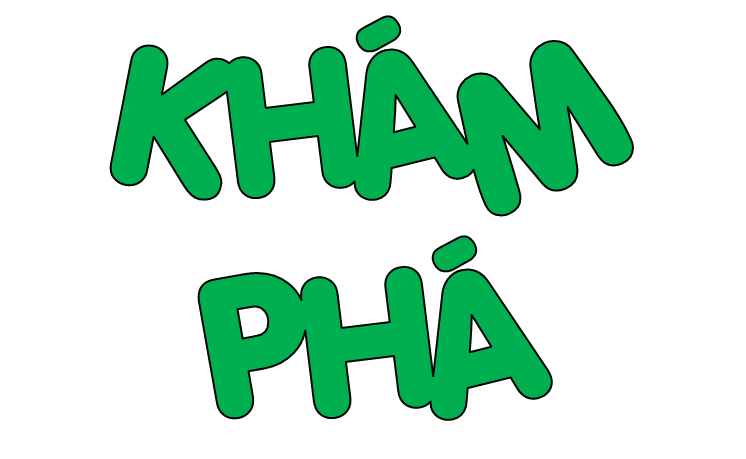 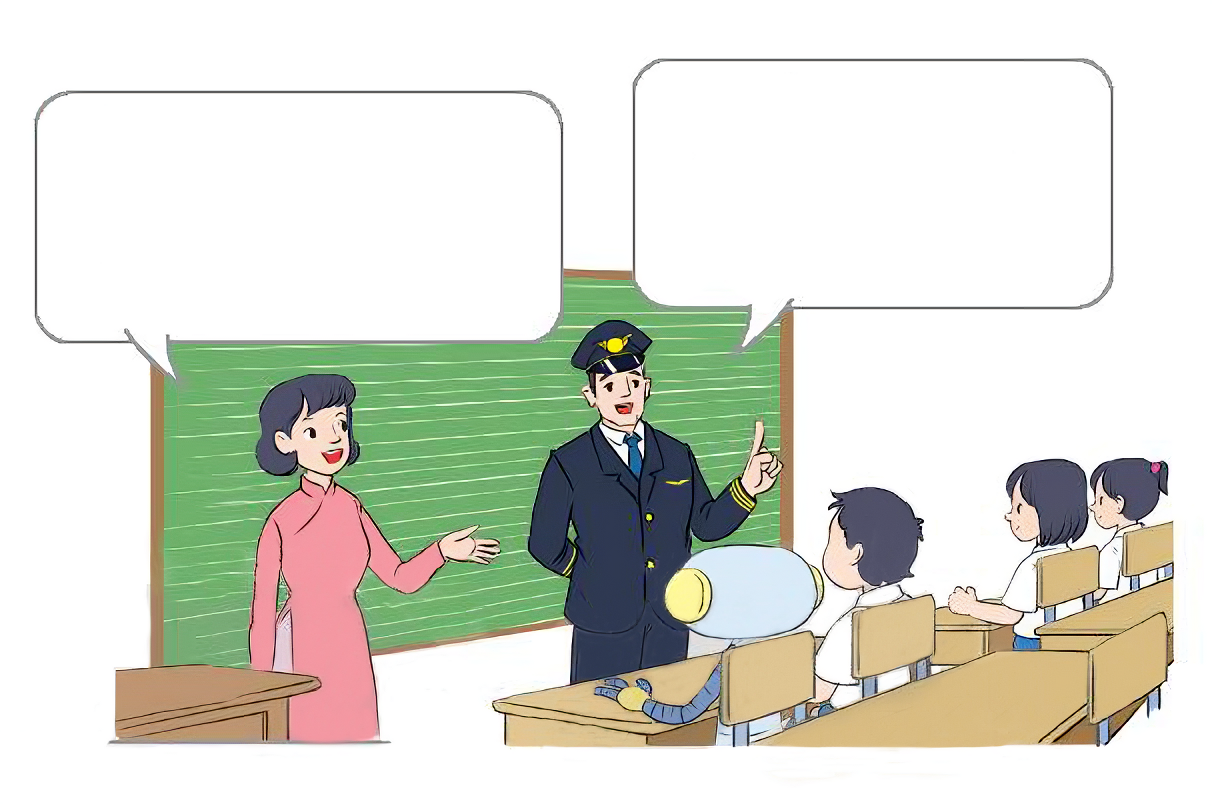 Cô giáo đã làm trònsố để dễ nhớ, sốgiờ bay của chú là11 678 giờ.
Chú Hùng là phi công,chú có khoảng12 000 giờ bay đấycác em ạ.
Khi làm tròn số đến hàng nghìn, ta so sánh chữ số hàng trăm với 5.
vì 6 > 5
11 678
6
12 000
làm tròn lên
vì 2 < 5
2
11 204
11 000
làm tròn xuống
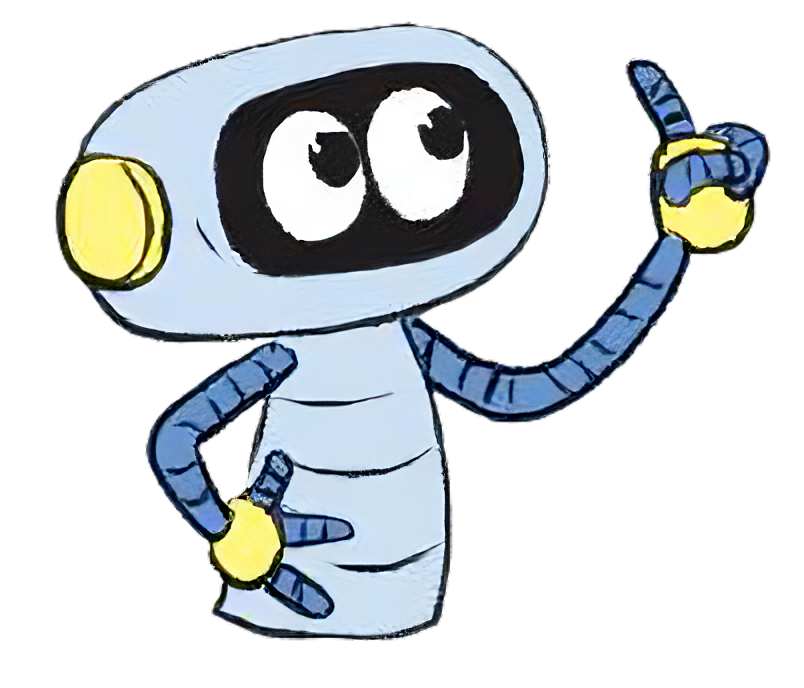 vì 5 = 5
11 515
5
12 000
làm tròn lên
Làm tròn lên
Làm tròn xuống
2
2
6
0
1
3
4
6
7
8
9
5
5
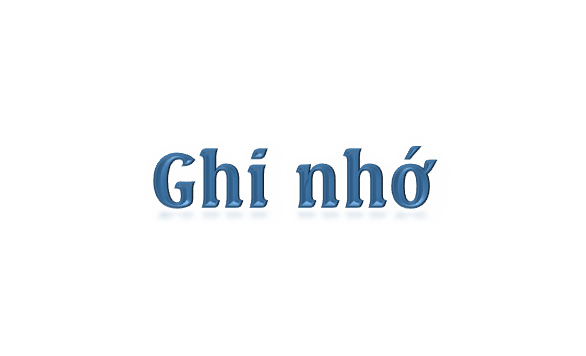 Khi làm tròn số đến hàng nghìn, ta so sánh chữ số hàng trăm với 5. Nếu chữ số hàng trăm bé hơn 5 thì làm tròn xuống, còn lại thì làm tròn lên.
Làm tròn lên
Làm tròn xuống
2
0
1
3
4
6
7
8
9
5
5
Khi làm tròn số đến hàng nghìn, ta so sánh chữ số hàng trăm với 5.
vì 1 < 5
11 678
1
10 000
làm tròn xuống
vì 7 > 5
17 051
7
20 000
làm tròn lên
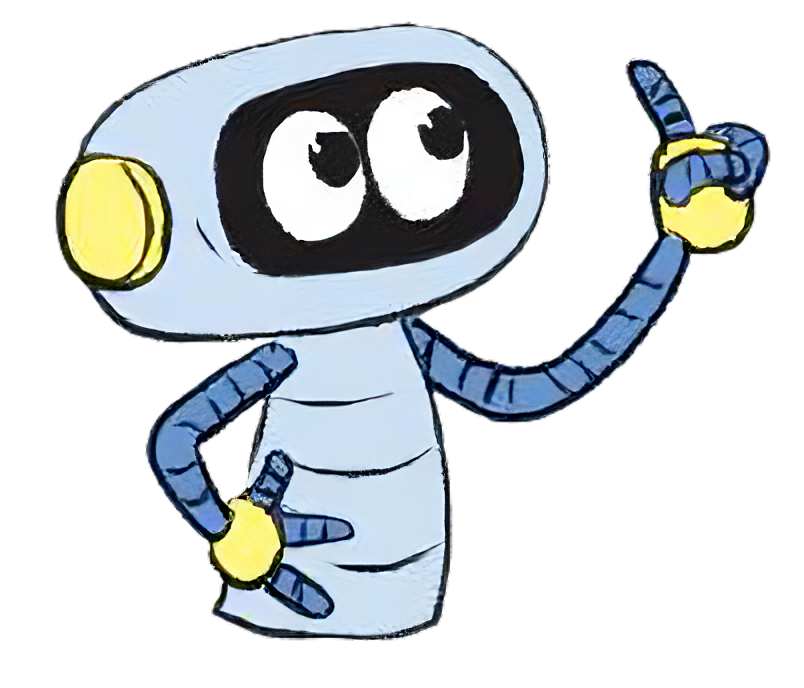 vì 5 = 5
15 001
5
20 000
làm tròn lên
Làm tròn lên
Làm tròn xuống
2
0
1
3
4
7
6
7
8
9
1
5
5
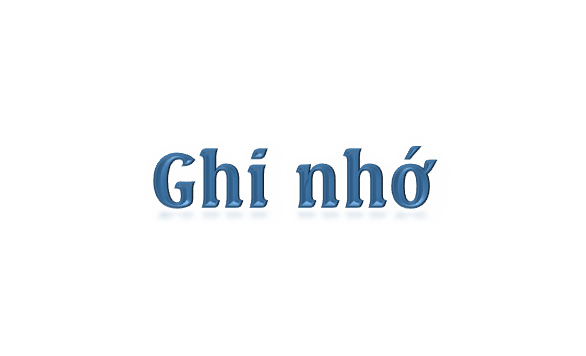 Khi làm tròn số đến hàng chục nghìn, ta so sánh chữ số hàng nghìn với 5. Nếu chữ số hàng nghìn bé hơn 5 thì làm tròn xuống, còn lại thì làm tròn lên.
Làm tròn lên
Làm tròn xuống
2
0
1
3
4
6
7
8
9
5
5
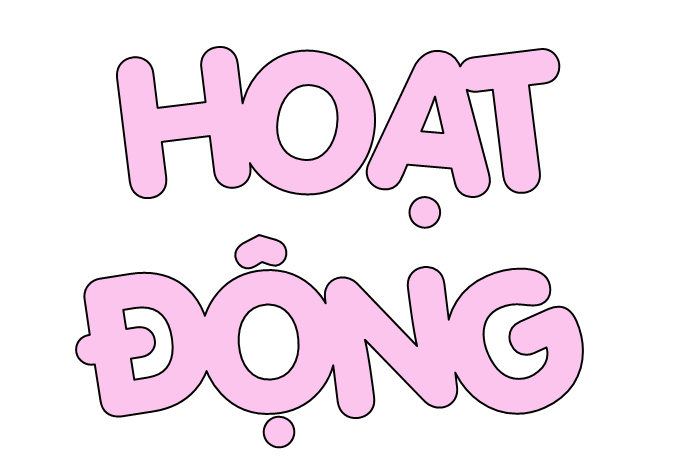 a) Làm tròn các số 65 341, 10 501, 9 805 đến hàng nghìn
1
Số 65 341 làm tròn đến hàng nghìn là: 65 000
Số 10 501 làm tròn đến hàng nghìn là: 11 000
Số 9 805 làm tròn đến hàng nghìn là: 10 000
b) Làm tròn các số 82 134, 55 712, 46 000 đến hàng chục nghìn
1
Số 82 134 làm tròn đến hàng chục nghìn là: 80 000
Số 55 712 làm tròn đến hàng chục nghìn là: 60 000
Số 46 000 làm tròn đến hàng chục nghìn là: 50 000
Một gia đình thu hoạch được 13 787 kg cà phê. Hỏi nếu làm tròn số đến hàng nghìn, ta nói gia đình đó thu hoạch được khoảng bao nhiêu ki-lô-gam cà phê?
2
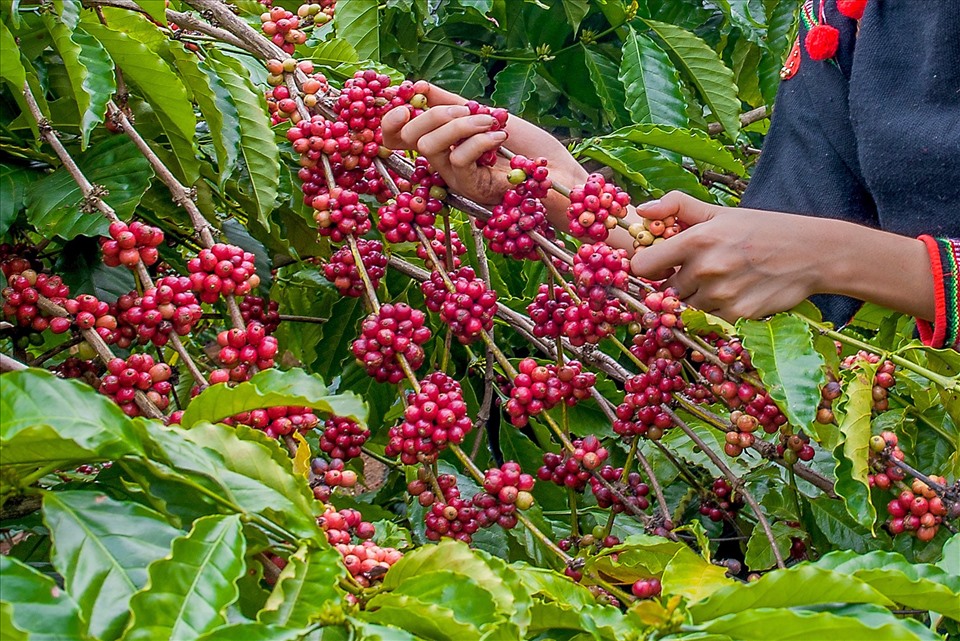 Bài giải
2
Ta có:
vì 7 > 5
13 787
7
14 000
làm tròn lên
Vậy nếu làm tròn số đến hàng nghìn, ta nói gia đình thu hoạch được khoảng 14 000 kg cà phê.
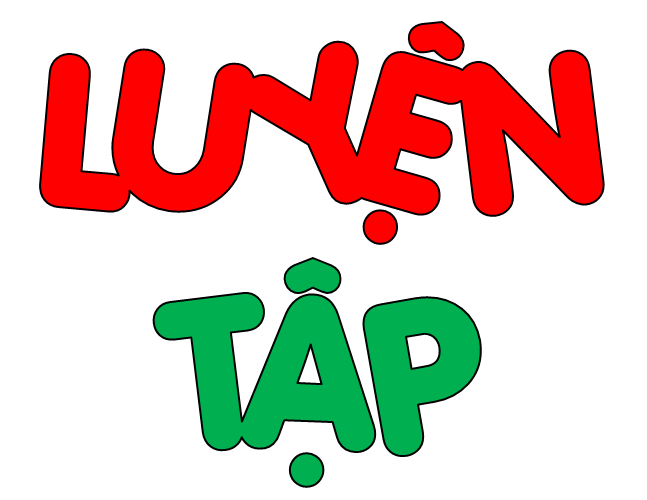 Số dân của một huyện là 71 839. Trong bài báo cáo, cô phóng viên đã làm tròn số dân của huyện đó đến hàng chục nghìn. Hỏi số dân đã làm tròn đến hàng chục nghìn là số nào?
1
A. 80 000            B. 75 000             C.  70 000               D. 72 000
vì 1 < 5
71 839
70 000
làm tròn xuống
a) Một vệ tinh bay ở độ cao cách mặt đất 35 786 km. Mỗi bạn dưới đây đã làm tròn số chỉ độ cao đó đến hàng nào?
2
Vệ tinh cáchmặt đất khoảng40 000 km.
Vệ tinh cáchmặt đất khoảng36 000 km.
Vệ tinh cáchmặt đất khoảng35 800 km.
Cả ba bạn đều nói đúng, chỉ là làm tròn đến các hàng khác nhau mà thôi!
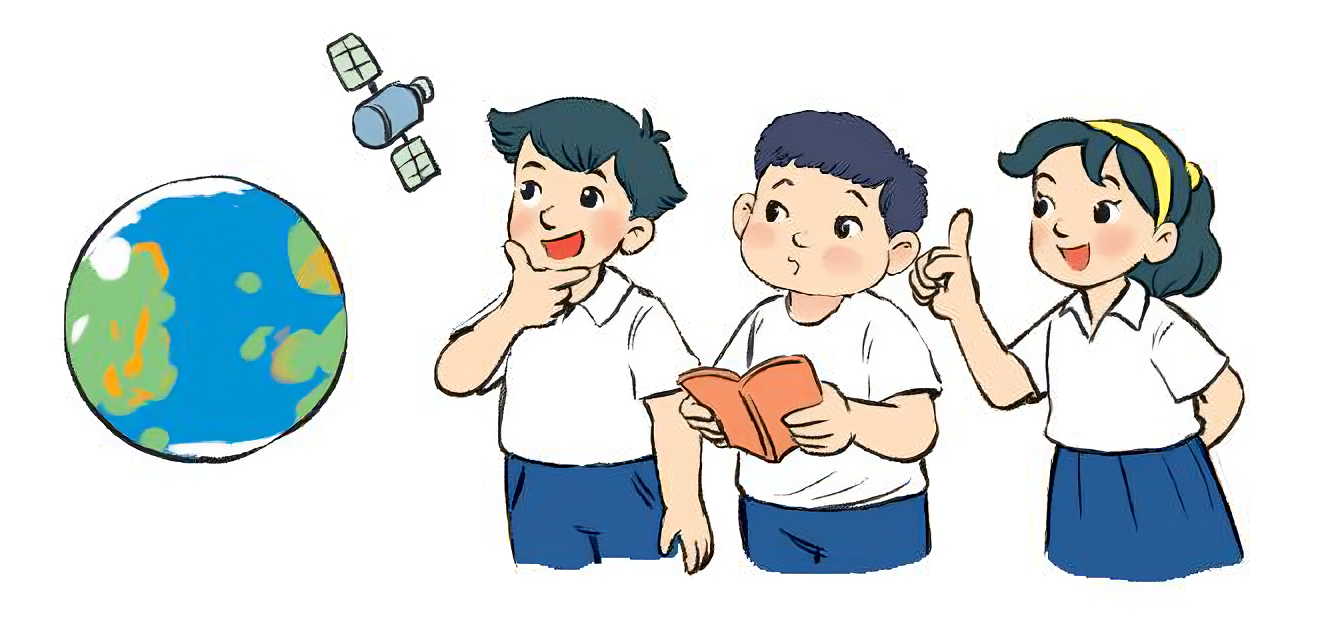 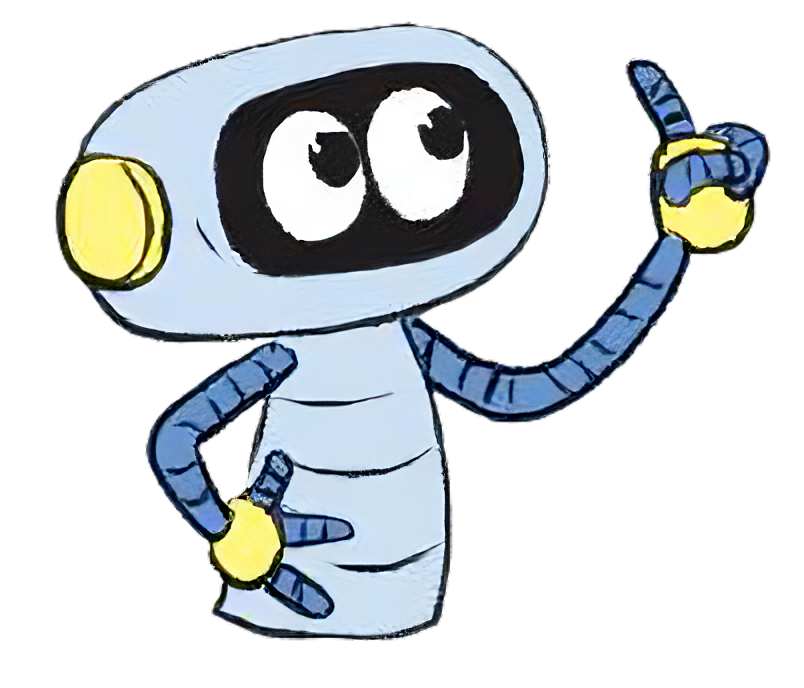 2
Vệ tinh cáchmặt đất khoảng40 000 km.
Vệ tinh cáchmặt đất khoảng36 000 km.
Vệ tinh cáchmặt đất khoảng35 800 km.
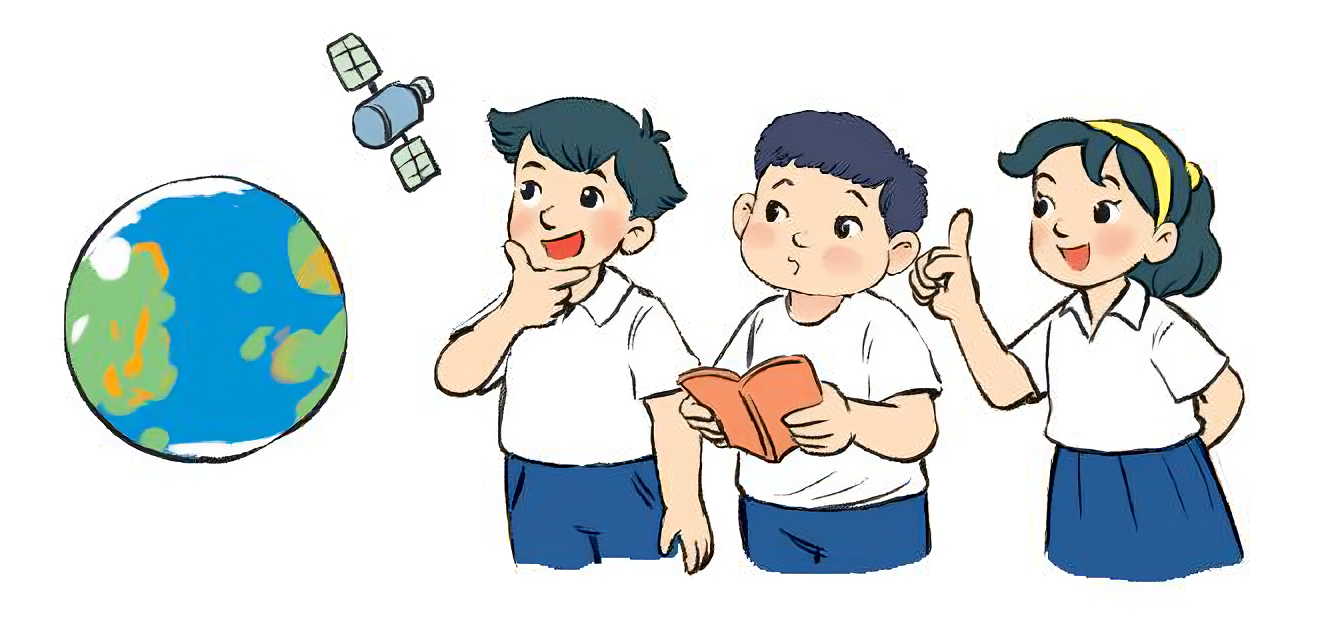 40 000
36 000
35 800
[Speaker Notes: a) Bạn Nam đã làm tròn số chỉ độ cao đến hàng chục nghìn
    Bạn Việt đã làm tròn số chỉ độ cao đến hàng trăm 
    Bạn Mai đã làm tròn số chỉ độ cao đến hàng nghìn]
b) Trường hợp vệ tinh bay ở độ cao cách mặt đất 35 425 km. Khi làm tròn số chỉ độ cao đó đến hàng nghìn, hàng chục nghìn em được các số nào?
2
vì 4 < 5
Làm tròn số đến hàng nghìn
35 425
35 000
làm tròn xuống
vì 5 = 5
Làm tròn số đến hàng 
chục nghìn
35 425
40 000
làm tròn lên
b) Trường hợp vệ tinh bay ở độ cao cách mặt đất 35 425 km. Khi làm tròn số chỉ độ cao đó đến hàng nghìn, hàng chục nghìn em được các số nào?
2
40 000
35 000
35 400
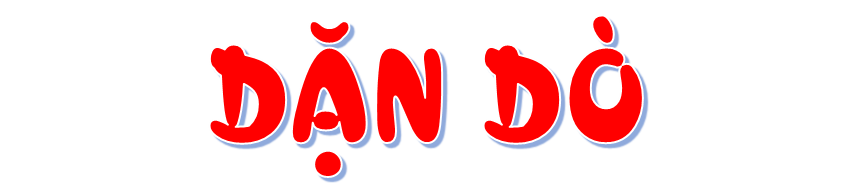 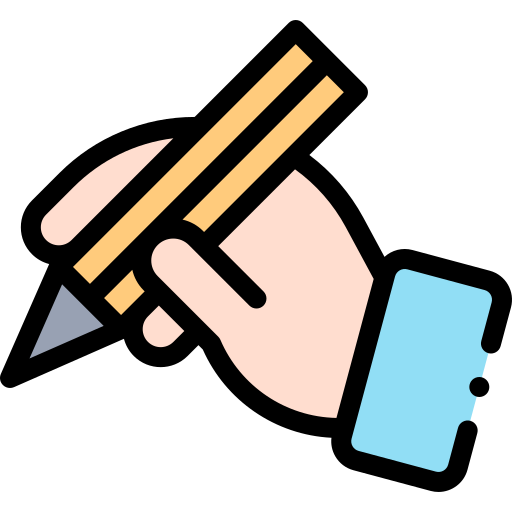 GV ĐIỀN VÀO ĐÂY
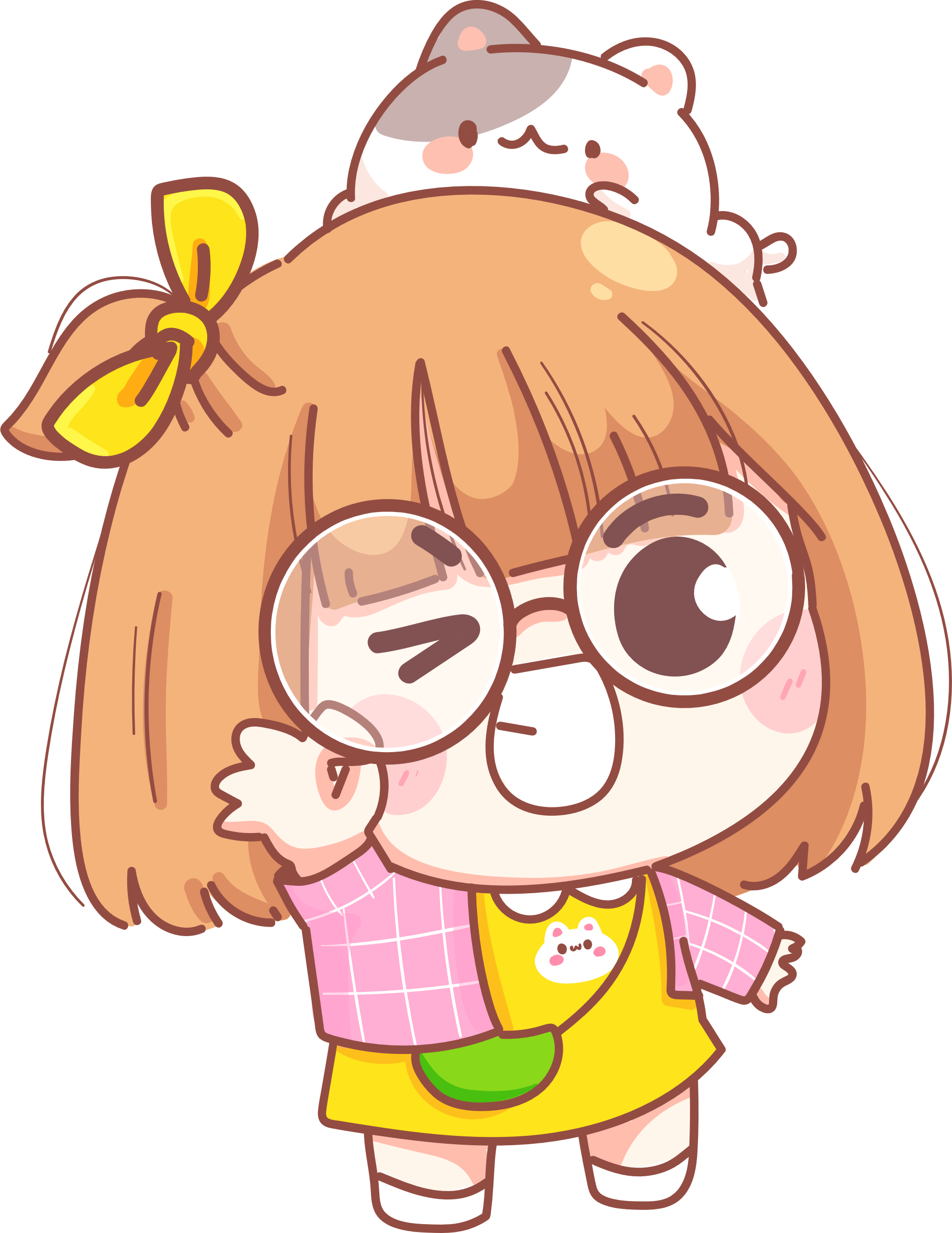 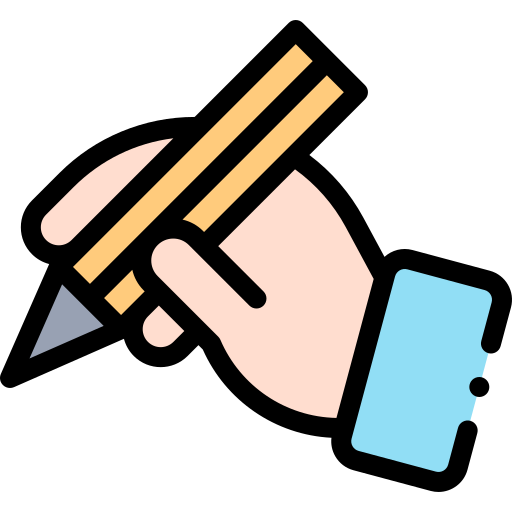 GV ĐIỀN VÀO ĐÂY
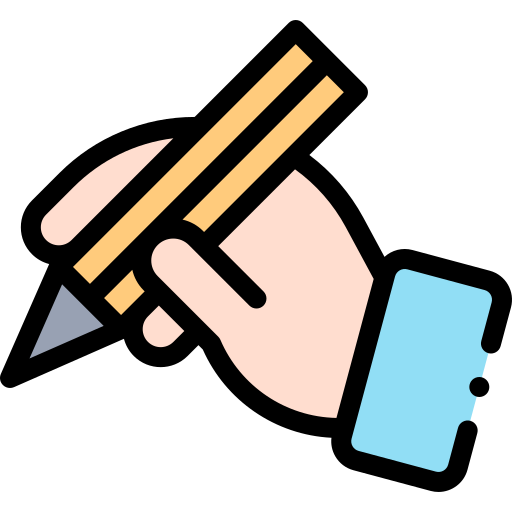 GV ĐIỀN VÀO ĐÂY
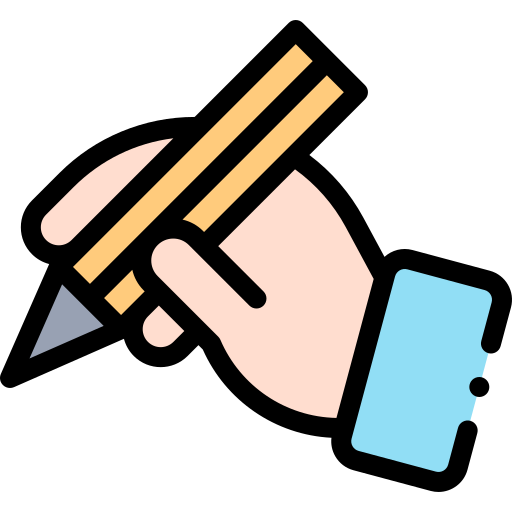 GV ĐIỀN VÀO ĐÂY
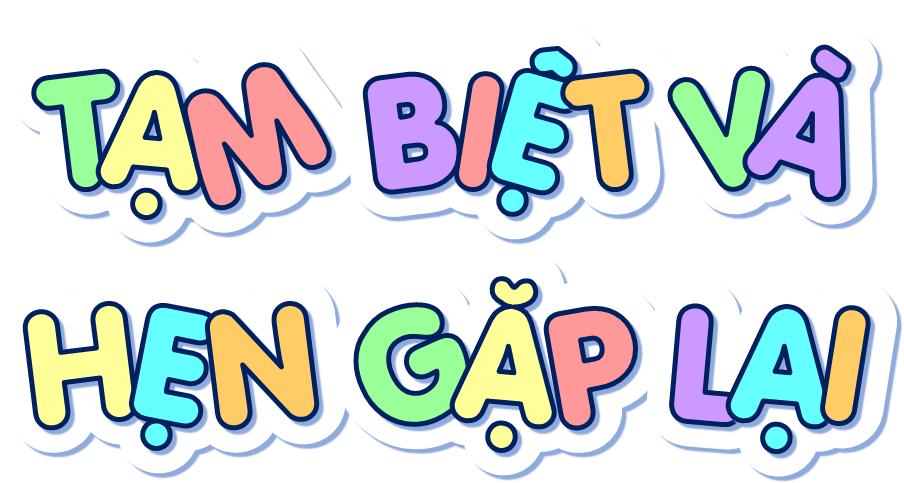